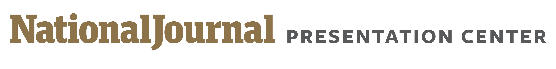 US - RUSSIA RELATIONS
US orders the closing of three Russian diplomatic offices
There are five Russian consulates and consular districts in the US
Trump’s administration ordered the closing of the Russian consulate in San Francisco, the chancery annex in Washington, DC and a consular annex in New York City by September 2. 

No Russian diplomats will be expelled; instead Russia may choose to reassign them to other consulates in the US or to the Embassy in Washington, DC. 

The decision follows Russia’s orders to the US to decrease diplomatic staff in Russia by 755 people, almost two-thirds the staff size.
WA
ME
MT
ND
Seattle
OR
MN
ID
SD
NY
WI
WY
MI
PA
IA
NE
VT
NV
OH
UT
IL
IN
WV
CO
NH
San Francisco
VA
New York City
CA
KS
MO
KY
NC
TN
AZ
Washington, DC
OK
AR
NM
SC
MS
GA
AL
TX
AK
LA
FL
HI
Houston
Sources: : “Russian Consulates in the US,” Embassy of the Russian Federation, 2017; Nick Wadhams and Bill Faries, “US to shut 3 Russia Diplomatic sites but expel no staffers,” Bloomberg, August 31, 2017
1
September 1, 2017  |  Kathryn Pentz